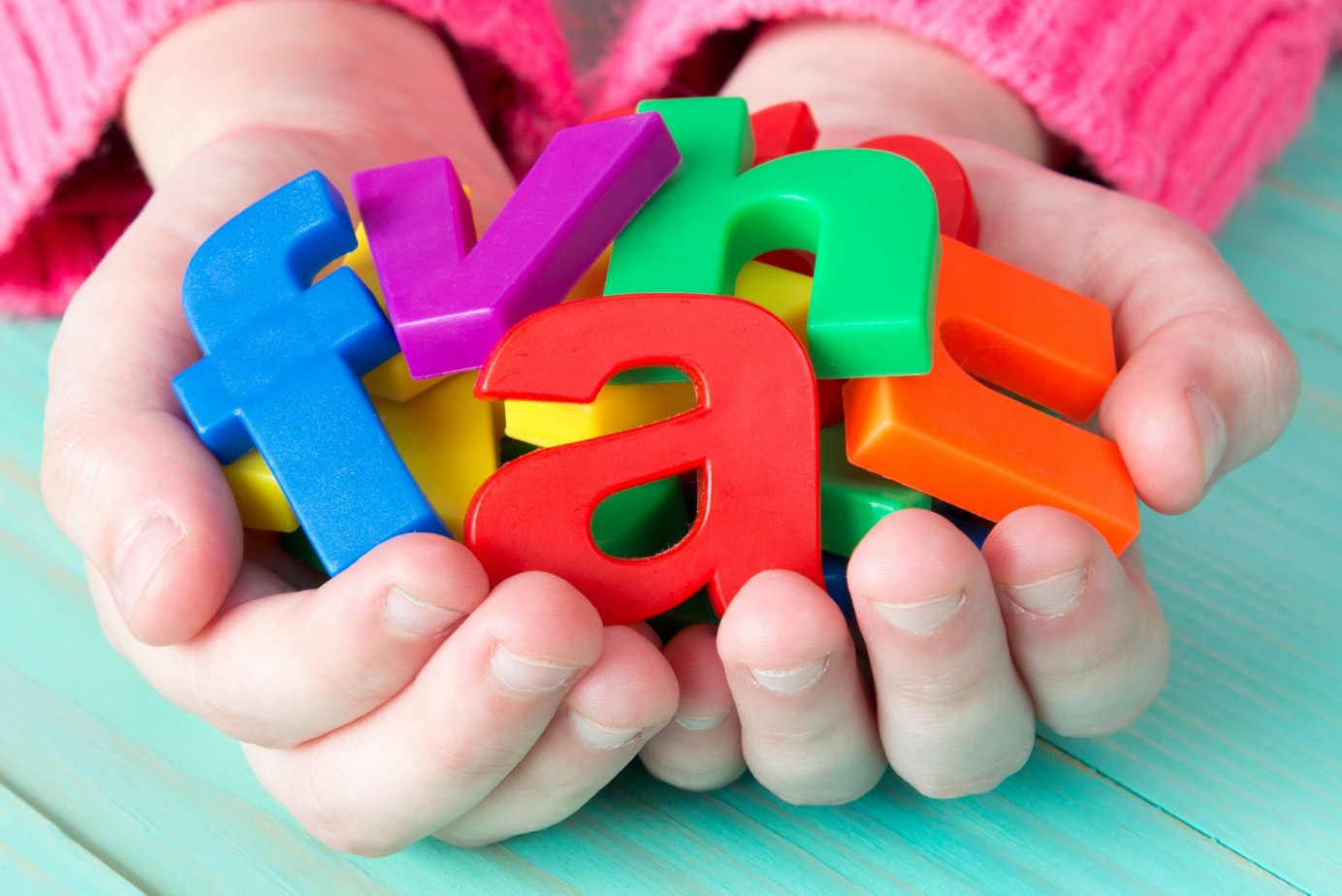 Y5 Virtual Spelling Workshop
June 2020
Introductory video: https://youtu.be/_wNImPoApb4
English Curriculum Intent
 
At Holly Park, we intend to foster a lifelong love of reading, writing and discussion amongst all children at Holly Park.  We aim to inspire a habit of reading widely and often and intend children to be exposed to a wide range of authors and genres in order for them to develop individual tastes and preferences. We want our children to build a wide vocabulary throughout their time at school; to have a love of language and to enjoy experimenting with words and their power.  We intend to develop children’s confidence with speaking and listening activities, in order for them to become articulate and empathetic young adults.  We intend for the children to experience writing in a wide range of genres and for a variety of audiences and purposes. We aim to teach phonics, spelling, punctuation and grammar skills in an engaging and purposeful manner and provide our children with the tools necessary to express themselves effectively. 
We believe that enthusiasm for and a secure knowledge of these literacy skills are crucial to a child’s education and will equip them with vital skills for the future.
Have a chat with your child about this!
Questions for adults to consider:

How did you learn to spell?

Are there any words that you still find difficult to spell?

What strategies do you use to spell difficult words?
1. Embarrassment
2. Fluorescent
3. Accommodate
4. Psychiatrist
5. Occasionally
6. Necessary
7. Questionnaire
8. Mischievous
9. Rhythm
10. Minuscule
11. Conscience
12. Xylophone
13. Pronunciation
14. Graffiti
15. Millennium
16. Occurrence
17. Exhilarate
18. Restaurant
19. Accessory
20. Guarantee
21. License
22. Separate
23. Believe
24. Colleague
25. Definite
26. Humorous
Words that adults find difficult to spell!
Why are these words difficult to spell?

Which strategies could you use to help you remember these spellings?
Warm up activity

How many times can you write the word 
rhythm
in one minute?
ough
ough is one of the trickiest spellings in English – it can be used to spell a number of different sounds.
These are just some example of different ough sounds:
Plough – ow sound
Through- oo sound
Tough – uff sound
Dough – o sound
See if you can complete the table by putting the words below into the different sound columns.  Can you think of any of your own ough words to add? Can you think of any ough words that wouldn’t fit into any of these categories?
enough, brought, fought, rough, though, although, thought, borough, bough, nought, bought, trough, doughnut
Homophones
homophone
/ˈhɒməfəʊn,ˈhəʊməfəʊn/
noun
each of two or more words having the same pronunciation but different meanings, origins, or spelling.
Examples of homophones include:
Here and hear
Which and witch
Hair and hare
Blew and blue
How many other examples of homophones can you think of?
Ideas to help us remember homophones
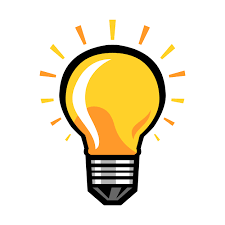 Look at the letter that is different. Think of a link that helps you remember the meaning.
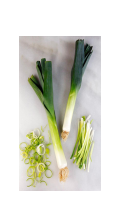 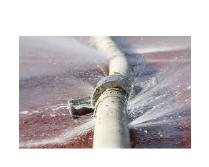 Leak/ leek
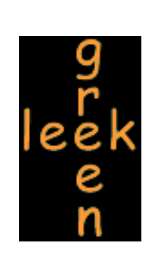 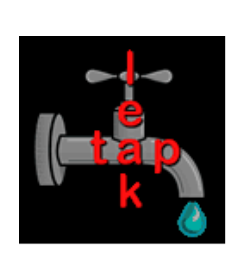 Current/ Currant
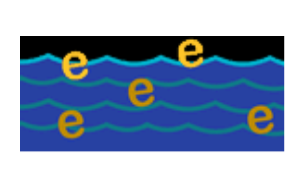 River with e and current with e
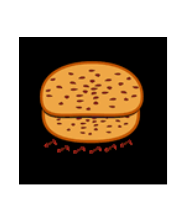 Cake with a and currant with a
Look for small words within the main word
Peace/ Piece
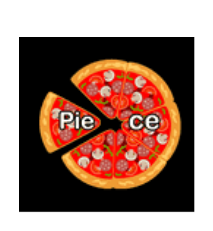 A piece of pie
Beech / Beach
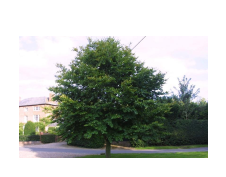 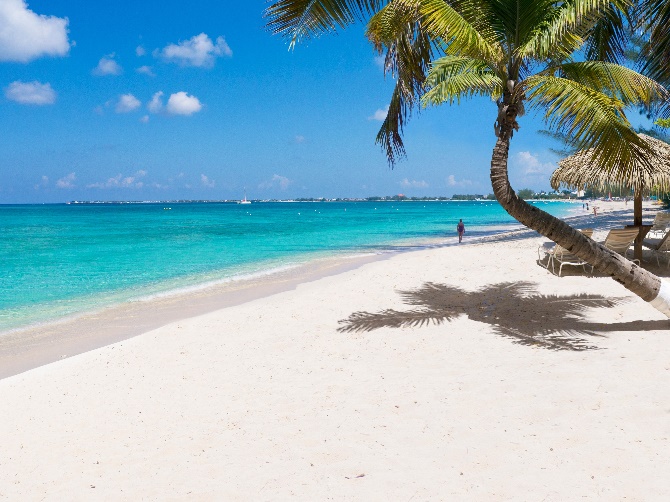 Beech- Tree
Beach- Sea
Get creative!
Ate/ Eight
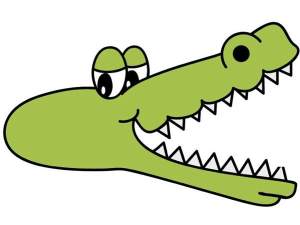 Ei  ht
te
8
aisle: a gangway between seats (in a church, train, plane).
isle: an island.

aloud: out loud.
allowed: permitted. 

altar: a table-like piece of furniture in a church. 
alter: to change. ascent: the act of ascending (going up). 

bridal: to do with a bride at a wedding.
bridle: reins etc. for controlling a horse. 

cereal: made from grain (e.g. breakfast cereal).
serial: adjective from the noun series – a succession of things one after the other. 

guessed: past tense of the verb guess
guest: visitor

steal: take something that does not belong to you
steel: metal
Choose some homophones from the list on this page.
Experiment with different ways of remembering the meaning for each spelling. Which method works best for you?
Spelling Investigations
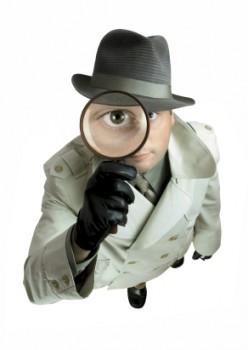 You are now going to have a go at some spelling investigations to see if you can uncover any spelling rules or patterns.  For each investigation, look for a few examples to try to work out what the rule is.

It is important to note that all spelling rules have exceptions (words that the rule doesn’t apply to).
If you have used your detective skills to reveal the spelling rule, you could challenge yourself further by finding an exception to the rule!
1. Investigate what happens to words ending in f/ fe when they become plural
For example thief, knife, half, wife.
Can you find any exceptions to the rule?
Example exception- cliff
2.  What usually happens to the 'c' sound in a word when it is followed by e, i or y?
e.g: circle, cycle
Can you find any exceptions to the rule?
3. What usually happens to the 'g' sound when it is followed by e, i or y?
e.g: page, magic
Can you find any exceptions to the rule?
4. How does the le sound change when it's at the beginning of a word to when it's at the end of a word?
e.g: leaf, title, little
Can you find any exceptions to the rule?
5. The letters c and k sometimes make the same sound. Can you find any rules to help you decide when to use a c and when to use k?
Can you find any exceptions to the rules?
6.  What happens to the spelling of words that end in e when you add the suffix 'ing'?
e.g: love, move
Can you find any exceptions to the rule?
Thank you for taking the time to join in with the virtual workshop!

I hope you enjoyed the activities!